Бюджетное учреждение Ханты-Мансийского автономного округа – Югры «Сургутский центр социальной помощи семье и детям»
ФИНАНСОВАЯ ГРАМОТНОСТЬ 
Планирование жизни 
на перспективу 

______________________________________________________________________________________________________________
Карманные деньги
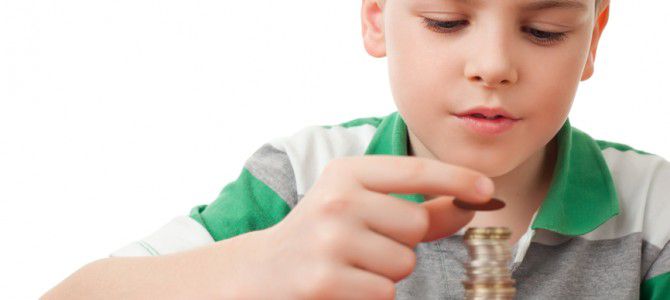 Зачем это нужно?
ФИНАНСОВАЯ ГРАМОТНОСТЬ 
 Умение понимать себя и ставить цели
 Умение совершать выбор 
 Умение принимать ответственность 
 Умение учиться (в т.ч. на ошибках)
 Умение видеть возможности 
 Достижение целей 
 Достижение благополучия 
 Достижение независимости
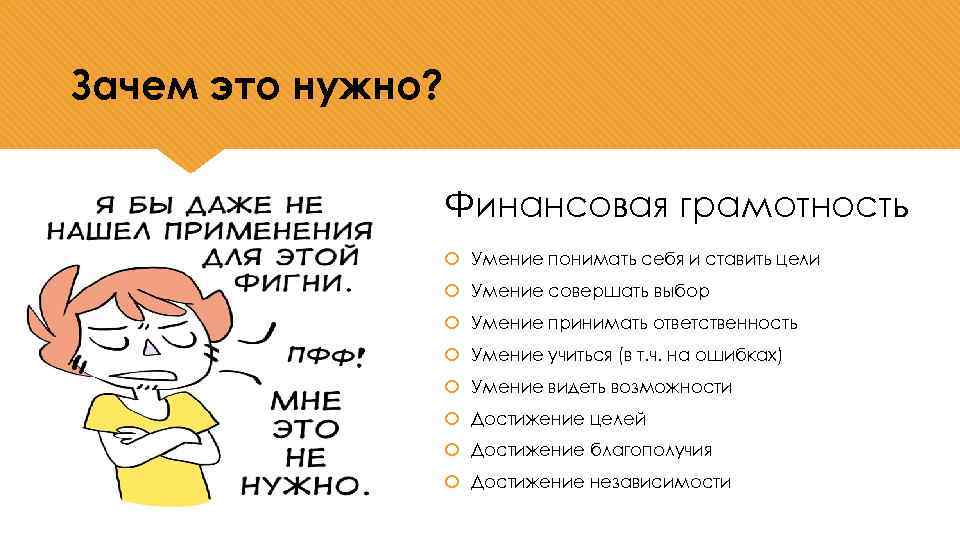 Финансово грамотный человек - это
человек, который исходя из своих жизненных целей:

- планирует свои расходы и доходы (ведет бюджет);
- рационально использует финансовые услуги;
- умеет отстаивать свои права как потребителя финансовых услуг

…и благодаря этому является 
самодостаточным и защищенным
от непредвидимых 
обстоятельств
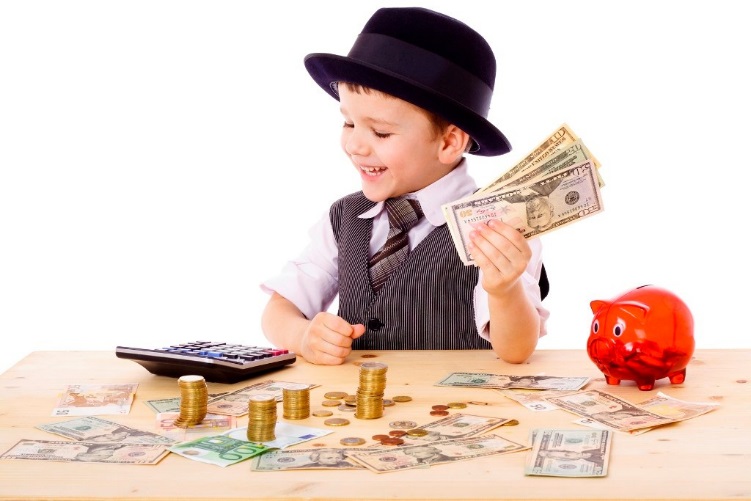 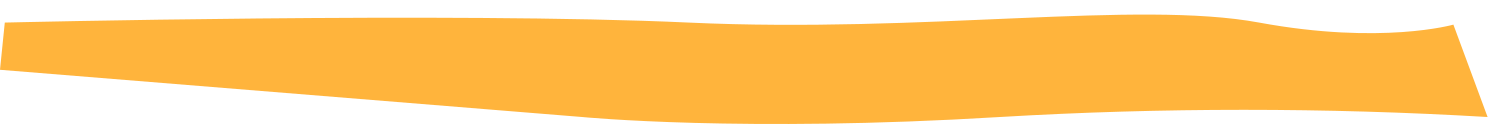 Что такое карманные деньги?
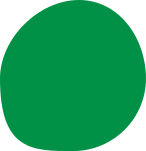 1
Деньги, необходимые для ежедневных расходов?
2
Деньги, которые лежат в кармане?
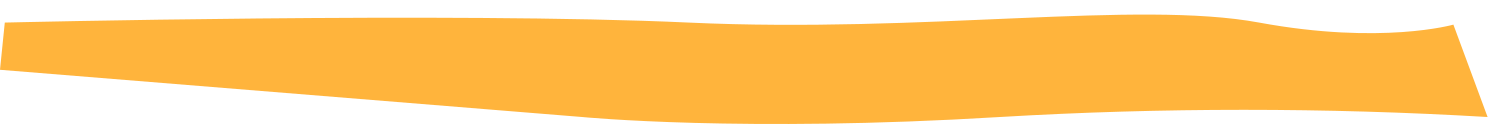 Что такое карманные деньги?
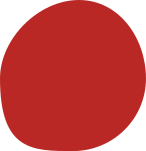 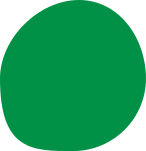 Деньги, необходимые для ежедневных расходов?
Деньги, которые лежат в кармане?
1
2
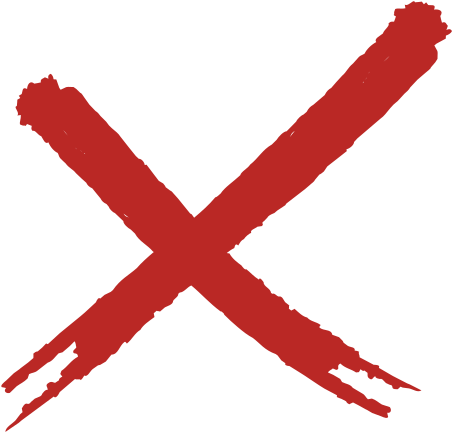 Они тоже могут лежать в кармане. 
Но в кармане, как мы знаем, может всякое заваляться - фантики, ключи… Они же не все карманные, верно?
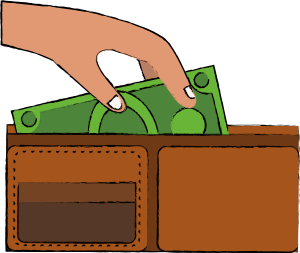 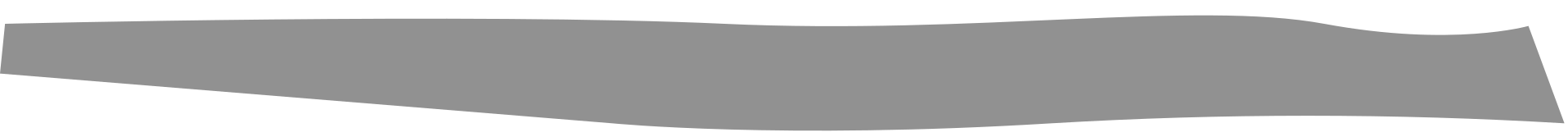 Откуда берутся карманные деньги?
5
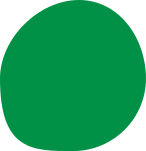 1
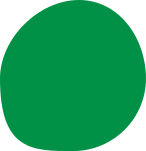 Продажа ненужных вещей в интернете
На проезд и другие расходы дают родители
2
Продажа товаров собственного производства
6
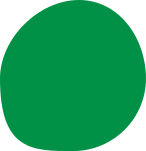 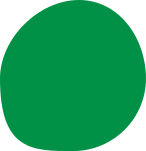 Официальная подработка
3
7
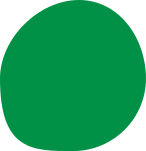 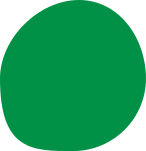 Банковский процент от вклада
Подарки
4
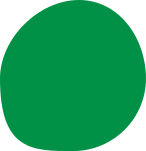 Помощь друзьям и знакомым
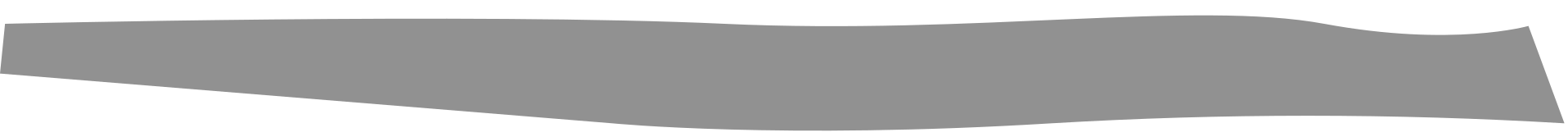 Как карманные деньги могут помочь накопить?
Для этого нужно составить личный финансовый план
Личный финансовый план – это первый шаг к  достижению цели и обретению финансовой независимости.
Грамотно составленный план дает некий алгоритм последовательных действий, выполнение которых позволит вам достигнуть намеченной цели с наименьшими затратами.
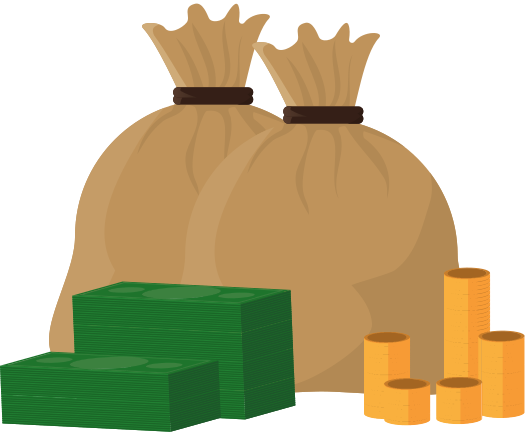 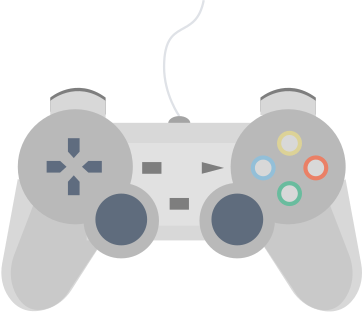 Как составить личный финансовый план?
Все довольно просто
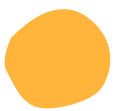 Понять  - сколько денег мы можем откладывать в сбережения каждый месяц для накопления на приставку.
Определиться, что же все таки мы хотим купить и сколько это стоит. 
На этом этапе очень важно подробно описать нашу покупку. 

Например - игровая приставка PlayStation 4, с возможностью играть в виртуальной реальности.
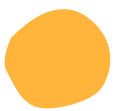 1
3
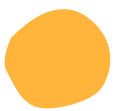 4
Рассчитать срок, через который сможем приобрести себе приставку.
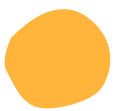 2
Проанализировать наши расходы 
и доходы.
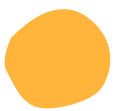 5
Не расстраиваться если долго: ведь можно накопить быстрее
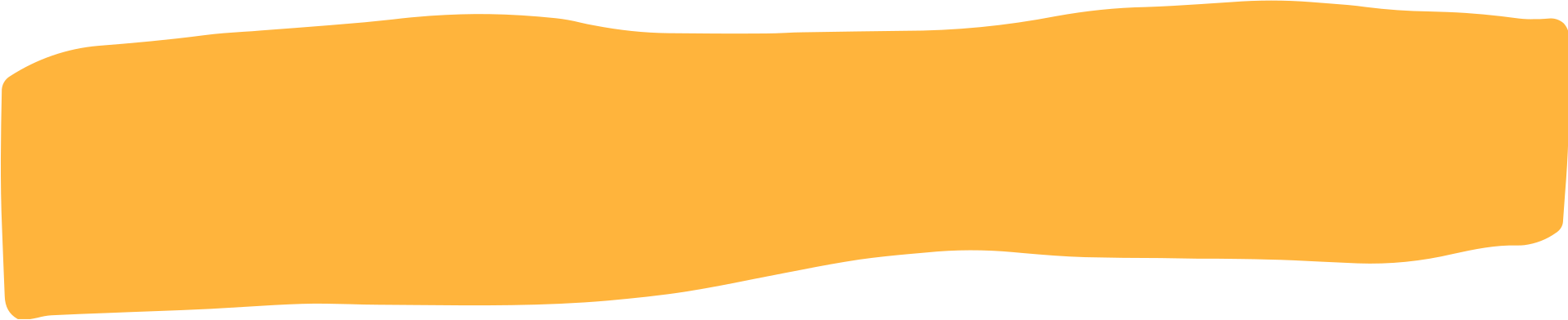 Какие есть способы накопить быстрее?
Первый способ – увеличить свои доходы
Например, мы можем отразить в плане подарки, которые нам сделают родители на день рождения или Новый год и учесть их как наш дополнительный доход
Второй способ – сократить наши расходы
Мы можем внимательно проанализировать, на что мы тратим карманные деньги, найти среди этих трат вредные расходы и попробовать от них отказаться
Третий способ – 
Мы можем положить деньги в банк, чтобы спасти их от инфляции
Инфляция – 
процесс обесценивания денег в экономике, потеря деньгами их покупательной способности
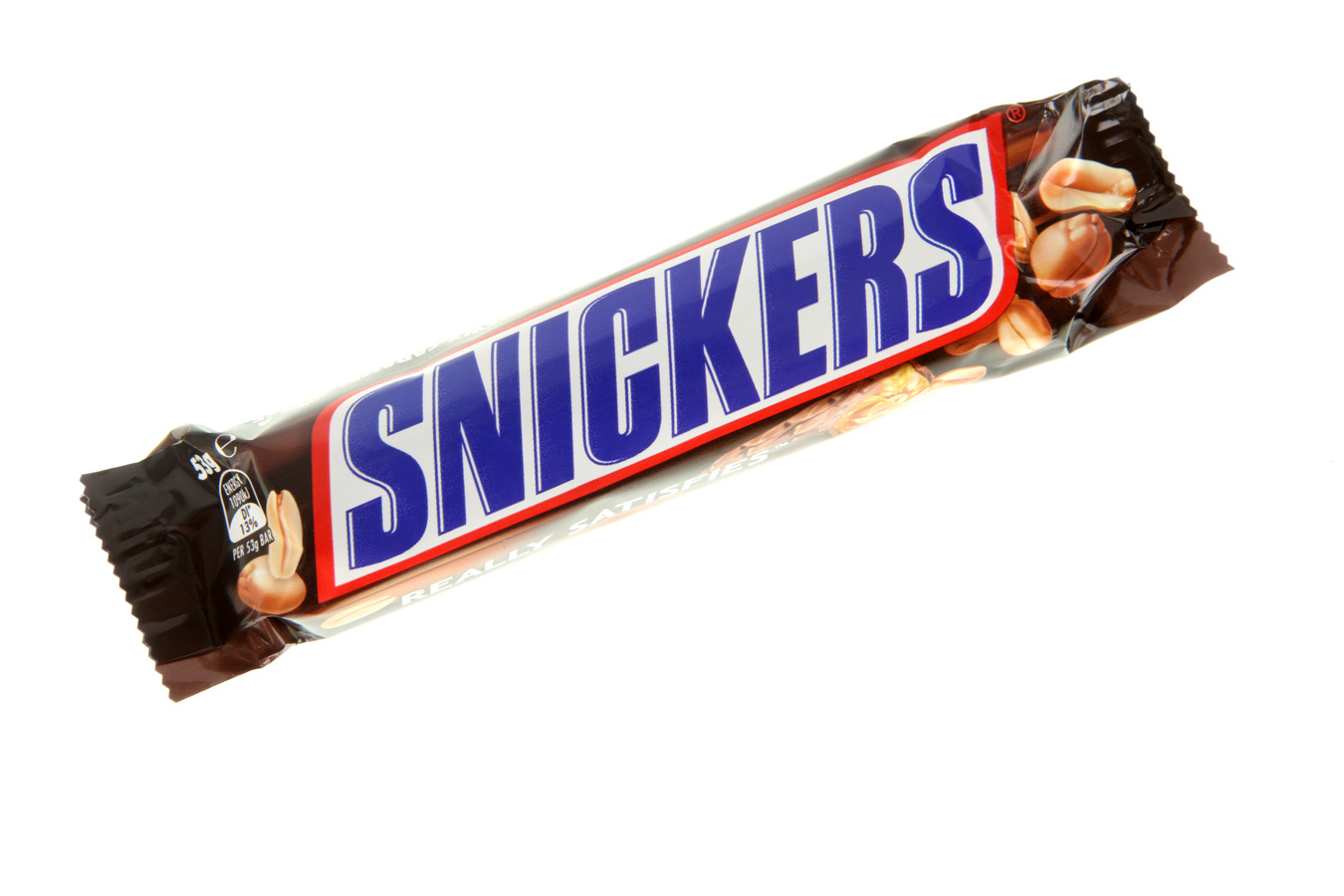 25 рублей / 40 рублей
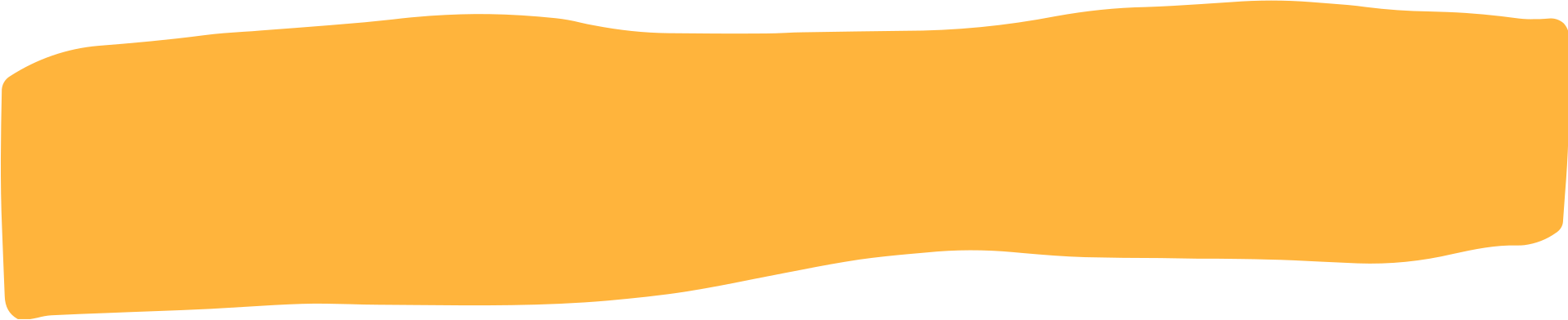 Помочь спасти деньги от инфляции поможет вклад в банк
Вклад – это деньги, которые вы даете в долг банку. 

За использование ваших денег,
банк обещает сохранить ваш вклад 
и выплатить вам процент. 
Этот процент – ваш доход, он может
 быть равен или больше инфляции.
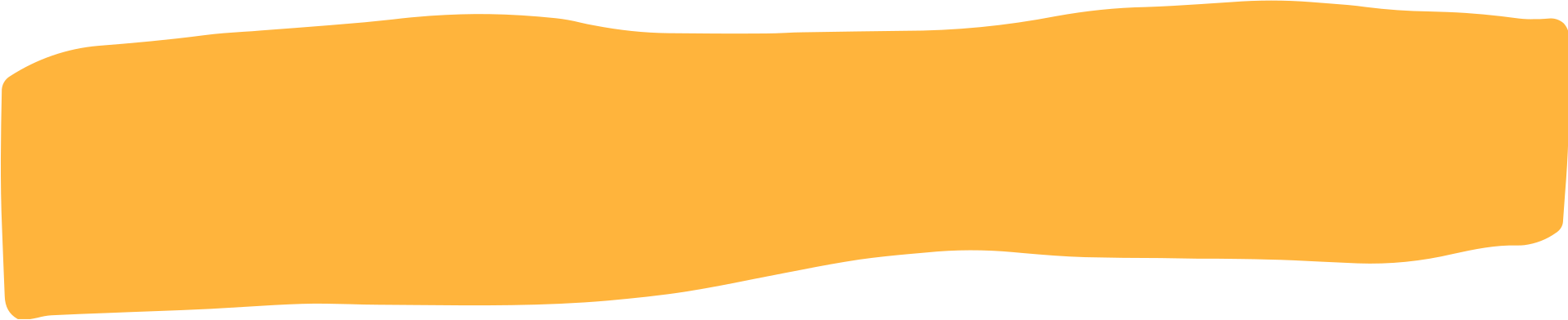 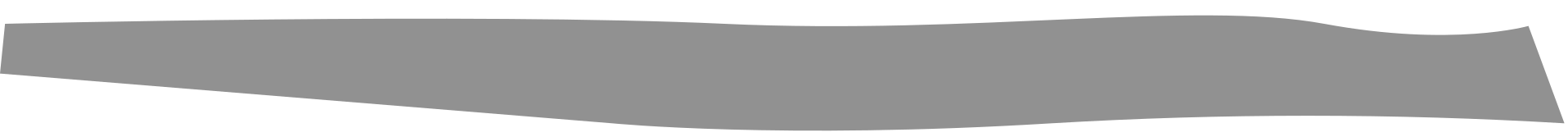 Итак, зачем все-таки нужны карманные деньги?
Карманные деньги – это хороший ресурс, с помощью которого можно исполнять свои желания.
 Главное – грамотно его использовать.
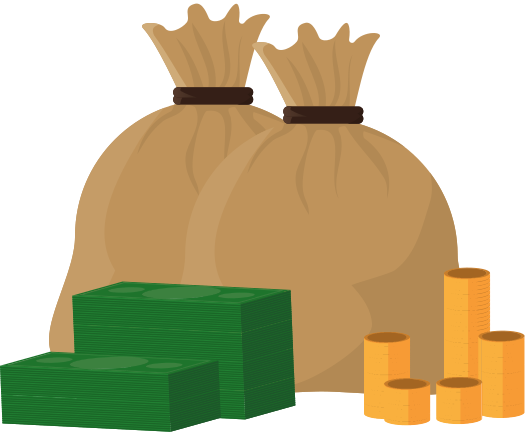